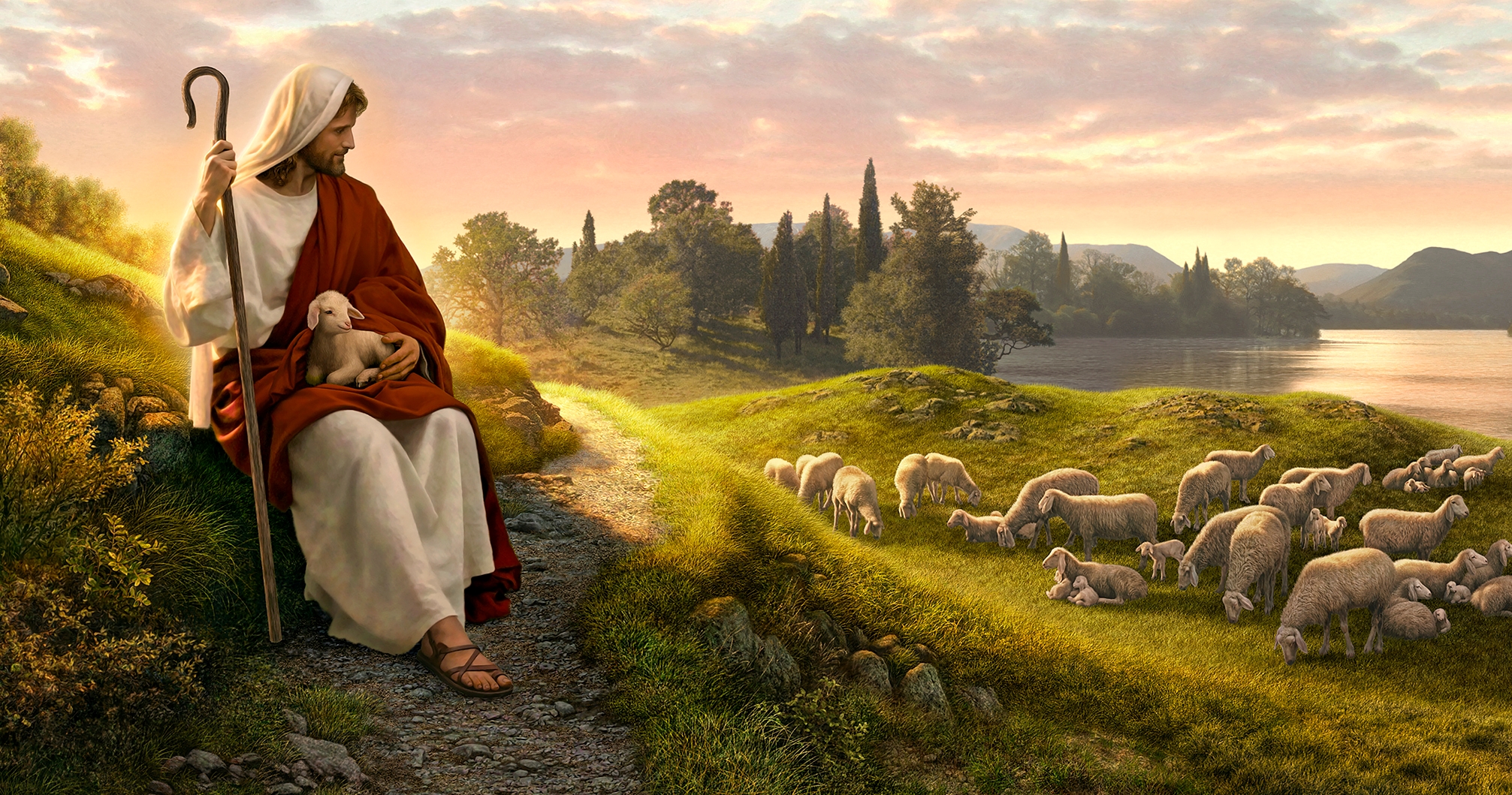 Nitolbu lir-Ragħaj it-Tajjeb għall-Vokazzjonijiet
Glorja `l Alla fil-għoli 
tas-smewwiet, u paċi fl-art lill-bnedmin ta’ rieda tajba.
Infaħħruk, 
inberkuk, 
nadurawk, 
nagħtuk ġieh.
Inroddulek ħajr 
għall-glorja kbira tiegħek. Mulej Alla, Sultan 
tas-sema,  
Alla Missier li tista’ kollox.
Mulej Iben waħdieni, Ġesù Kristu, 
Mulej Alla,  Ħaruf ta’ Alla, Bin il-Missier.
Int li tneħħi d-dnubiet 
tad-dinja, ħenn għalina. 
Int li tneħħi d-dnubiet 
tad-dinja, ilqa’ t-talb tagħna.
Int li qiegħed fuq il-lemin tal-Missier, ħenn għalina. Għaliex Int waħdek Qaddis, Int waħdek Mulej, 
Int waħdek il-għoli,
Ġesu’ Kristu, ma’ l-Ispirtu 
s-Santu: 
fil-glorja tal-Missier Alla.  
Ammen.
Qari mill-Ktiebtal-Atti tal-AppostliAtti 4, 8-12
F’dak iż-żmien, Pietru, mimli bl-Ispirtu s-Santu, wieġeb:
“Kapijiet tal-poplu u xjuħ, intom illum qegħdin tistħarrġuna fuq il-ġid li għamilna lil wieħed marid, u biex dan fieq.
Mela kunu afu intom ilkoll, u l-poplu kollu ta’ Iżrael: jekk dan ir-raġel hu hawn quddiemkom qawwi u sħiħ,
dan ġara bis-saħħa 
tal-isem ta’ Ġesù Kristu ta’ Nazaret, li intom sallabtuh u Alla qajmu mill-imwiet.
Dan Ġesù hu l-ġebla li intom, il-bennejja, warrabtu u li saret il-ġebla tax-xewka. F’ħadd ħliefu ma hemm salvazzjoni,
għax imkien taħt is-sema ma hemm isem ieħor mogħti lill-bnedmin li bih aħna għandna nkunu salvi”.
Il-Kelma tal-Mulej
R:/  Irroddu ħajr lil Alla
Salm Responsorjali
R:/ Il-ġebla li warrbu 
l-bennejja saret il-ġebla tax-xewka
Faħħru l-Mulej, għaliex hu tajjeb,
għax għal dejjem it-tjieba tiegħu!
Aħjar tiskenn fil-Mulej
milli tittama fil-bnedmin.
Aħjar tiskenn fil-Mulej
milli tittama fil-kbarat.
R:/ Il-ġebla li warrbu 
l-bennejja saret il-ġebla tax-xewka
Niżżik ħajr talli weġibtni
u kont għalija 
s-salvazzjoni tiegħi.
Il-ġebla li warrbu l-bennejja
saret il-ġebla tax-xewka.
Bis-saħħa tal-Mulej seħħ dan:
ħaġa tal-għaġeb f’għajnejna.
R:/ Il-ġebla li warrbu 
l-bennejja saret il-ġebla tax-xewka
Imbierek minn ġej f’isem il-Mulej!
Inberkukom minn dar 
il-Mulej.
Alla tiegħi, jien lilek inkabbar
Faħħru l-Mulej, għaliex hu tajjeb,
għax għal dejjem it-tjieba tiegħu
R:/ Il-ġebla li warrbu 
l-bennejja saret il-ġebla tax-xewka
Qari mill-Ewwel Ittra ta’San Ġwann Appostlu1 Ġw 3, 1-2
Għeżież, araw b’liema għożża ħabbna l-Missier; nistgħu nissejħu wlied Alla, u hekk aħna tassew.
Għalhekk id-dinja ma tagħrafniex, għax ma għarfitx lilu.
Għeżież, issa aħna wlied Alla,
imma x’se nkunu ’l quddiem mhuwiex irrivelat lilna. Madankollu nafu li meta jidher hu, aħna nkunu bħalu, għax narawh kif inhu.
Il-Kelma tal-Mulej
R:/  Irroddu ħajr lil Alla
Hallelujah, Hallelujah
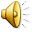 Jiena r-ragħaj it-tajjeb, jgħid il-Mulej;
jiena nagħraf in-nagħaġ tiegħi,
u n-nagħaġ tiegħi jagħrfu lili.
Hallelujah, Hallelujah
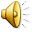 Qari mill-Evanġelju skont
San Ġwann
Ġw 10, 11-18
R:/ Glorja lilek Mulej
F’dak iż-żmien, Ġesù qal:
“Jiena r-ragħaj it-tajjeb. Ir-ragħaj it-tajjeb jagħti ħajtu għan-nagħaġ tiegħu. Il-mikri, li mhuwiex ir-ragħaj,
u li n-nagħaġ mhumiex tiegħu, jara l-lupu ġej, u jħalli n-nagħaġ u jaħrab; u l-lupu jaħtafhom u jxerridhom.
Mikri hu, u ma jħabbilx rasu min-nagħaġ.
Jiena r-ragħaj it-tajjeb;
jiena nagħraf in-nagħaġ tiegħi, u n-nagħaġ tiegħi jagħrfu lili, bħalma 
l-Missier jagħraf lili u jiena nagħraf lill-Missier;
u għan-nagħaġ tiegħi nagħti ħajti. Għandi wkoll nagħaġ oħra, li mhumiex minn dan il-maqjel;
lilhom ukoll jeħtieġ li niġbor, u huma jisimgħu leħni, u jkun hemm merħla waħda, ragħaj wieħed.
Għalhekk iħobbni 
l-Missier, għax jien nagħti ħajti, biex nerġa’ neħodha. Ħadd ma jeħodhieli, iżda jien nagħtiha minn rajja.
Għandi setgħa li nagħtiha, u għandi 
s-setgħa li nerġa’ neħodha; din hi l-ordni li ħadt mingħand Missieri”.
Il-Kelma tal-Mulej
R:/ Tifħir lilek Kristu
Jiena nemmen f’Alla wieħed, il-Missier li jista’ kollox, li ħalaq is-sema u 
l-art, dak kollu li jidher u dak li ma jidhirx.
U f’Mulej wieħed Ġesù Kristu, Iben waħdieni ta’ Alla,
 imnissel mill-Missier 
qabel kull żmien.
Alla minn Alla, dawl minn dawl, Alla veru minn Alla veru, imnissel mhux magħmul, natura waħda mal-Missier u bih sar kollox.
Niżel mis-smewwiet għalina 
l-bnedmin u għall-fidwa
tagħna. U ħa l-ġisem 
bis-setgħa tal-Ispirtu 
s-Santu minn Marija Verġni
u sar bniedem. Sallbuh għalina, bata taħt Ponzju Pilatu, miet u difnuh, u 
fit-tielet jum qam minn bejn l-imwiet, skont
il-Kotba mqaddsa, 
u tela’ s-sema, u qieghed fuq
il-lemin tal-Missier.
U għandu jerġa jiġi 
bil-glorja biex jagħmel ħaqq
mill-ħajjin u mill-mejtin, u s-saltna tiegħu ma jkollhiex tmiem. U fl-Ispirtu s-Santu, Mulej li jagħti l-ħajja li ġej mill-Missier u mill-Iben:
li Hu meqjum u mweġġah flimkien mal-Missier u 
mal-Iben. Hu li tkellem b’fomm il-profeti.
U fi Knisja waħda, qaddisa, kattolika, appostolika. 
Nistqarr magħmudija waħda 
għall-maħfra tad-dnubiet.
U nistenna l-qawma 
mill-imwiet, u l-ħajja 
taż-żmien li ġej. Ammen.